П’яте травняКласна роботаРід та число іменників
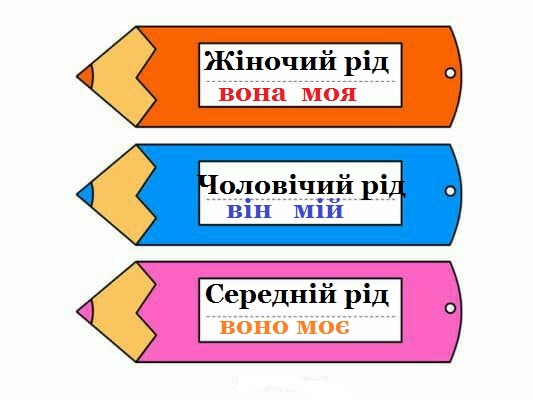 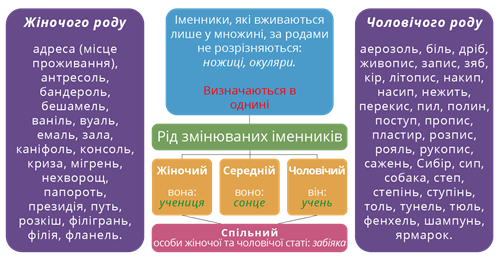 Іменники спільного роду розрізняються за допомогою власних імен, прикметників або дієслів, які стоять біля них:

 Сирота Ярема, сирота багатий (чоловічий)
 Надійка – сирота, без роду і племені (жіночий).
 Листоноша стомилася і присіла спочити (жіночий).
 Листоноша проїхав повз (чоловічий).
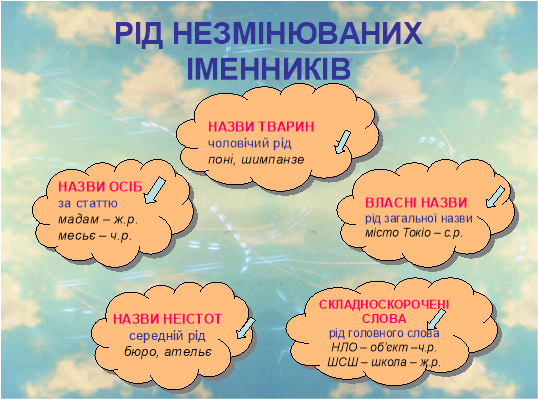 Утворіть словосполучення, розкрийте дужки, правильно визначте рід незмінюваних іменників
(Цікавий) інтерв’ю, (оригінальний) па,(маленький) колібрі,
(веселий)шимпанзе, (багатолюдний) метро,
(різноманітний) меню, (провідний) КНУ, (компетентний) ООН,
(чемний) мосьє, (елегантний) леді.
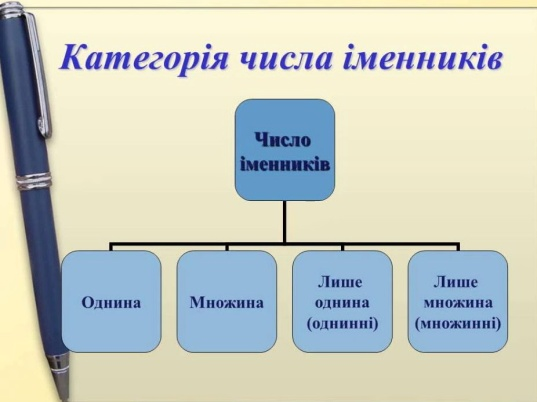 Іменники, що вживаються лише в однині
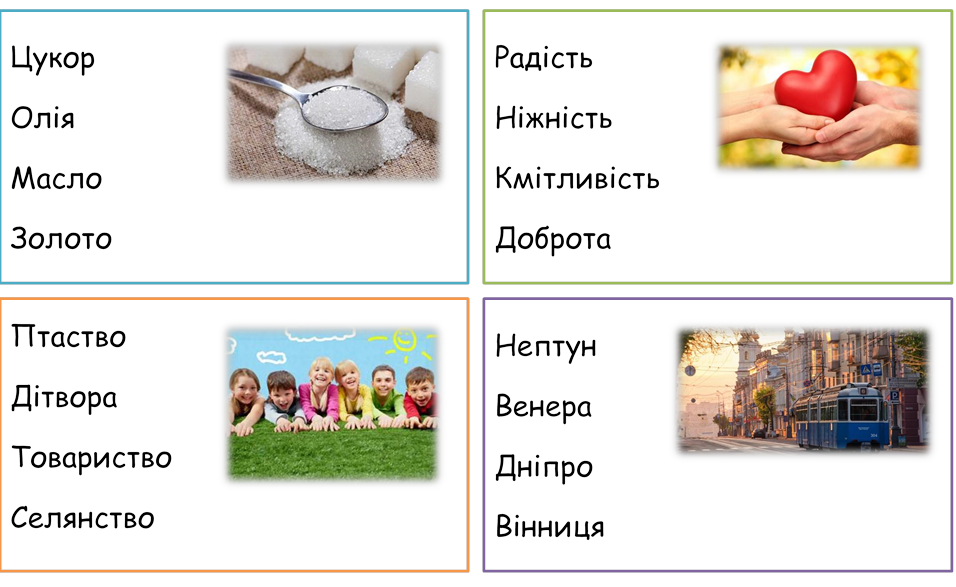 Іменники, що вживаються лише в множині
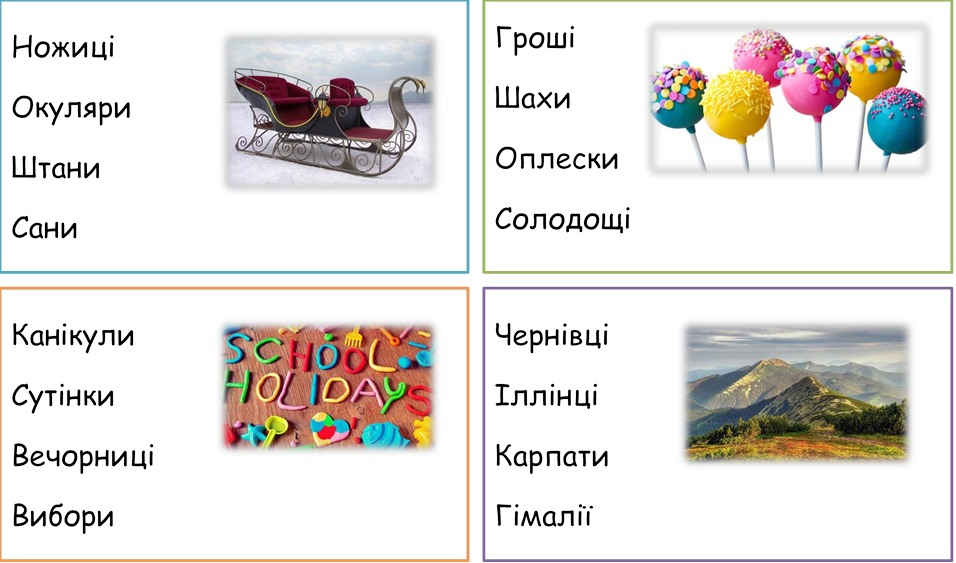 Збірні  іменники
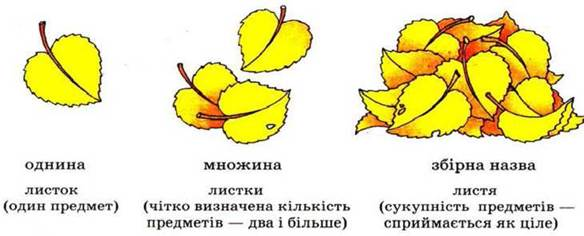 Розподільний диктант
Запишіть іменники у дві колонки: І – які вживаються лише в однині; ІІ – які вживаються лише у множині

Біль, граблі, студентство, надра, мідь, Одеса, віжки, дріжджі,
Львів, радість, радощі, прикрість, прикрощі, свинець, ворота,
обжинки, іменини, Харків, Суми, школярство, дитинство,
окуляри, лапки, походеньки, біль, залізо.